THÔNG TIN THỊ TRƯỜNG KHU VỰC ĐÔNG BẮC Á
Nguyễn Duy Kiên
Trưởng phòng, Vụ Thị trường châu Á – châu Phi
Bộ Công Thương
KHÓ KHĂN TRONG HOẠT ĐỘNG XUẤT KHẨU SANG KHU VỰC ĐÔNG BẮC Á
TÌNH HÌNH XUẤT NHẬP KHẨU VỚI KHU VỰC ĐÔNG BẮC Á
ĐẶC ĐIỂM THỊ TRƯỜNG ĐÔNG BẮC Á
01
02
04
03
KHUYẾN NGHỊ
CONTENTS
01
ĐẶC ĐIỂM THỊ TRƯỜNG ĐÔNG BẮC Á
ĐẶC ĐIỂM THỊ TRƯỜNG ĐÔNG BẮC Á
Gồm 03 đối tác thương lại lớn của Việt Nam là Trung Quốc, Nhật Bản, Hàn Quốc. Chiếm 48% trong tổng xuất nhập khẩu của Việt Nam với thế giới.  

Ngoài ra còn một số thị trường quan trọng khác gồm Hồng Kông, Đài Loan và Mông Cổ…
ĐẶC ĐIỂM THỊ TRƯỜNG ĐÔNG BẮC Á
Khu vực thị trường Đông Bắc Á là khu vực có dân số khoảng trên 1,6 tỷ người (riêng Trung Quốc là 1,4 tỷ người). Là khu vực có sức mua lớn, có hệ thống sản xuất ở trình độ cao và có nhiều tiềm năng để phát triển kinh tế thương mại.
Hầu hết các nước trong khu vực (Nhật Bản, Trung Quốc, Hàn Quốc) là những thị trường cung cấp nguồn nguyên liệu đầu vào để Việt Nam sản xuất hàng xuất khẩu và tiêu dùng trong nước:  như nguyên phụ liệu dệt may, hóa chất, sắt thép, xăng dầu, khí đốt.v.v… .
ĐẶC ĐIỂM THỊ TRƯỜNG ĐÔNG BẮC Á
Các nước trong khu vực Đông Bắc Á đều đã ký kết và tham gia các Hiệp định Thương mại tự do cả song phương và đa phương với Việt Nam. Bao gồm:
Hiệp định Thương mại tư do Việt Nam – Hàn Quốc (VKFTA)
Hiệp định Đối tác kinh tế Việt Nam – Nhật Bản (VJEPA)
Hiệp định đối tác kinh tế toàn diện khu vực RCEP (với cả Trung Quốc, Hàn Quốc, Nhật Bản).
Hiệp định đối tác kinh tế toàn diện và tiến bộ TBD CPTPP (với Nhật Bản).
Hiệp định Thương mại tự do ASEAN với các đối tác: Trung Quốc, Hàn Quốc, Nhật Bản …
02
TÌNH HÌNH XUẤT NHẬP KHẨU NÔNG SẢN VỚI KHU VỰC ĐÔNG BẮC Á
TÌNH HÌNH CHUNG
Năm 2022
Tổng kim ngạch XNK: đạt 350,2 tỷ USD, chiếm 48% tổng XNK của Việt Nam với thế giới, Trong đó:
Xuất khẩu đạt 122,3/372 tỷ USD chiếm 32,9% tổng xuất khẩu ra thế giới;
Nhập khẩu đạt 227/359 tỷ USD chiếm 63,5% trong tổng số kim ngạch nhập khẩu từ thế giới. 
Nhập siêu có giá trị 105,6 tỷ USD, tăng 8,3% so với năm 2021
TÌNH HÌNH CHUNG
9 tháng/2023 
Kim ngạch xuất, nhập khẩu với khu vực Đông Bắc Á đạt 236 tỷ USD chiếm 47,5% trong tổng xuất nhập khẩu của Việt Nam với thế giới (496,3 tỷ USD), giảm 11,7%so với cùng kỳ năm 2022, Trong đó:
Xuất khẩu đạt 88 tỷ USD, giảm 2,6% so với cùng kỳ năm 2022 và chiếm 34% tổng XK của Việt Nam ra thế giới. 
Nhập khẩu đạt 148 tỷ USD, giảm 16,4% so với cùng kỳ năm 2022, chiếm 62,4% tổng kim ngạch NK của Việt Nam từ thế giới. 
Nhập siêu  có giá trị 60,1 tỷ USD, giảm 30,7% so với cùng kỳ 2022.
TÌNH HÌNH CHUNG
Cơ cấu nhóm hàng xuất khẩu sang khu vực ĐBA 9T/2023
- Nhóm hàng chế biến, chế tạo (Nhóm D) là nhóm mặt hàng tỷ trọng lớn nhất trong cơ cấu XK của Việt Nam sang ĐBA, có KNXK đạt 70,7 tỷ USD, giảm 3,2%, chiếm 80,3% tổng giá trị XK sang khu vực ĐBA. 
- Nhóm hàng vật liệu xây dựng (Nhóm C) có KNXK đạt 2,6 tỷ USD, giảm 25,5%, chiếm khoảng 2,9% tổng giá trị XK sang khu vực ĐBA. 
- Nhóm hàng nhiên liệu, khoáng sản (Nhóm B) có KNXK đạt 630 triệu USD, giảm 34,2%, chiếm khoảng 0,7% tổng giá trị XK sang khu vực ĐBA.
- Nhóm hàng nông lâm thủy sản (Nhóm A) KNXK đạt 10 tỷ USD, tăng 14,2%, chiếm 11,3% tổng giá trị XK sang khu vực ĐBA.
TÌNH HÌNH CHUNG
Một số mặt hàng tiêu biểu xuất khẩu trong 9T/2023
- Mặt hàng gạo: 545 triệu USD, tăng 52,9%, chiếm 15,4% (TG). 
- Nhóm hàng rau quả: 3,2 tỷ USD, tăng 115%, chiếm 76% (TG).
- Nhóm hàng dệt may: 6,5 tỷ USD, chiếm 26% (TG).  
- Nhóm hàng giày dép: 2,8 tỷ USD, tăng 3,1%, chiếm 19%. 
- Nhóm hàng gỗ và các sản phẩm từ gỗ: 3,2 tỷ USD, chiếm 33%.
- Máy vi tính, sản phẩm điện tử và linh kiện: 18,7 tỷ USD, chiếm 45,2%.
TÌNH HÌNH XUẤT NHẬP KHẨU NÔNG SẢN VỚI KHU VỰC ĐÔNG BẮC Á
DỰ ĐỊA XUẤT KHẨU NHÓM NÔNG THỦY SẢN
Đơn vị: USD
TÌNH HÌNH XUẤT NHẬP KHẨU NÔNG SẢN VỚI KHU VỰC ĐÔNG BẮC Á
Đông Bắc Á là thị trường xuất khẩu quan trọng đối với một số mặt hàng nông sản Việt Nam
Hàng rau quả
Thị trường xuất khẩu lớn nhất (tỷ trọng 75% tổng XK ra thế giới)
 Vải thiều: chiếm tỷ trọng 92% tổng XK tổng ra thế giới.
 Thanh long: chiếm tỷ trọng hơn 90% tổng XK ra thế giới.
Sắn và các sản phẩm từ sắn
Thị trường xuất khẩu lớn nhất (tỷ trọng 95,8% tổng XK ra thế giới)
Cao su
Thị trường xuất khẩu lớn nhất (tỷ trọng 83% tổng XK ra thế giới)
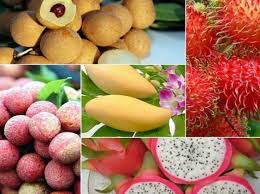 Số liệu năm 9T/2023
NHẬN ĐỊNH CHUNG
Mặc dù tình hình kinh tế thế giới khó khăn, hoạt động XNK với khu vực Đông Bắc Á vẫn có một số điểm sáng sau:
XK sang Trung Quốc duy trì đà tăng trở lại từ tháng 7/2023; 
Biên độ giảm XK nhóm hàng chế biến, chế tạo đã được thu hẹp từ 8,5% trong 6T/2023 xuống còn 3,2% trong 9T/2023.
XK nhóm nông thủy sản sang khu vực Đông Bắc Á tăng 14,2% so với cùng kỳ năm trước. (chủ yếu nhờ vào XK nhóm hàng này sang Trung Quốc tăng cao đạt 28,3%).  
Nhập siêu của Việt Nam từ Đông Bắc Á tiếp tục giảm mạnh.
03
KHÓ KHĂN TRONG HOẠT ĐỘNG XUẤT KHẨU SANG KHU VỰC ĐÔNG BẮC Á
KHÓ KHĂN TRONG HOẠT ĐỘNG XUẤT KHẨU SANG KHU VỰC ĐÔNG BẮC Á
Nhân tố tác động tới xuất khẩu của Việt Nam
Chiến tranh Nga – Ukraina, xung đột Israel – Hamas
- Chính sách thắt chặt tiền tệ, rủi ro lạm phát tăng…
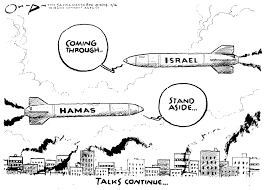 KHÓ KHĂN TRONG HOẠT ĐỘNG XUẤT KHẨU SANG KHU VỰC ĐÔNG BẮC Á
XU HƯỚNG ÁP ĐẶT CÁC TIÊU CHUẨN NHẬP KHẨU MỚI
XU HƯỚNG TIÊU DÙNG XANH, BỀN VỮNG
TĂNG CƯỜNG KIỂM TRA CHẤT LƯỢNG NÔNG THỦY SẢN NK
Trung Quốc siết chặt kiểm tra bao bì, nhãn mác, truy suất nguồn gốc;
Hàn Quốc áp dụng hệ thống quản lý danh mục thuốc bảo vệ thực vật (PLS); tăng cường các biện pháp kiểm dịch…
Nhật Bản tăng cường kiểm dịch
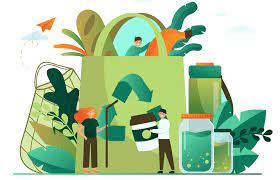 KHÓ KHĂN TRONG HOẠT ĐỘNG XUẤT KHẨU SANG KHU VỰC ĐÔNG BẮC Á
Trung Quốc:
ĐIỀU CHỈNH CHÍNH SÁCH CỦA TRUNG QUỐC
Hoàn thiện hệ thống pháp luật
02 lần sửa đổi Luật An toàn thực phẩm
Ban hành Lệnh 248, 249
Tổ chức lại bộ máy tinh gọn hơn
Siết chặt quản lý nông thủy sản nhập khẩu:
- chỉ cho phép NK tại cửa khẩu chỉ định.
- Yêu cầu đăng ký doanh nghiệp nhập khẩu;
- Tăng cường công tác truy xuất nguồn gốc
- Đặt ra các yêu cầu mới về nhãn mác….
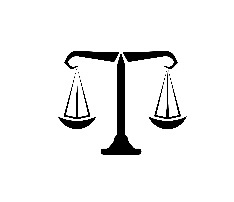 Tăng cường thực thi pháp luật
Chủ trương đưa hoạt động thương mại đi vào chính quy, nền nếp
Tăng cường giám sát, thực hiện nghiêm quy định
Thể hiện rõ hơn qua các biện pháp phòng chống dịch COVID-19
KHÓ KHĂN TRONG HOẠT ĐỘNG XUẤT KHẨU SANG KHU VỰC ĐÔNG BẮC Á
Hàn Quốc, Nhật Bản: 
Thị trường chip bán dẫn trên thế giới có xu hướng suy thoái tác động tới trao đổi của các doanh nghiệp FDI trong đó có doanh nghiệp Hàn Quốc, Nhật Bản; 
Sự mất giá của đồng WON, YÊN so với USD cũng là nguyên nhân khiến các nhà nhập khẩu Hàn Quốc, Nhật Bản e dè và thu hẹp quy mô nhập khẩu, chờ đợi tín hiểu khởi sắc hơn của đồng nội tệ.
04
KHUYẾN NGHỊ
MỘT SỐ KHUYẾN NGHỊ
Nghiên cứu, thích ứng với các tiêu chuẩn mới, xu hướng tiêu dùng mới của thị trường xuất khẩu;
 Duy trì thị phần thông qua Tận dụng tối đa các ưu đãi cắt giảm thuế trong các Hiệp định FTA; 
 Tăng cường XTTM, kết nối giao thương;
 Đẩy mạnh việc đưa hàng vào các hệ thống phân phối lớn tại các nước Đông Bắc Á;
 Đẩy mạnh khai thác TMĐT xuyên biên giới.
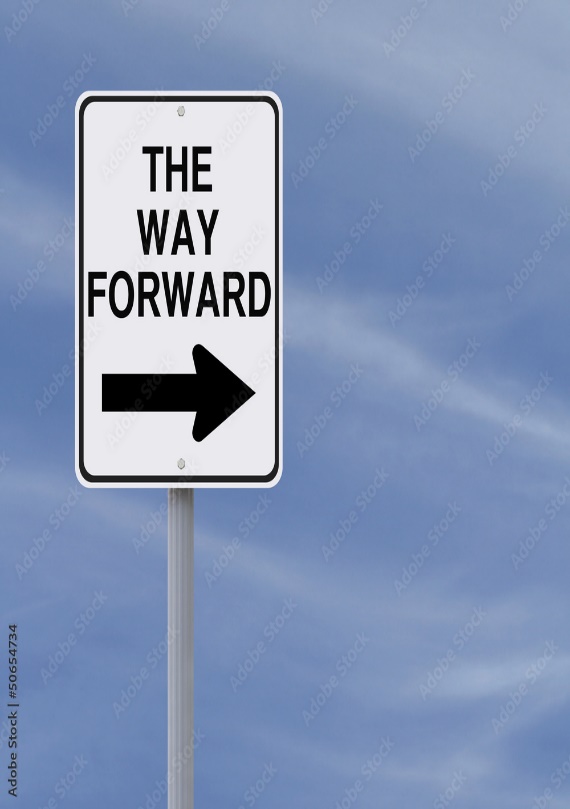 THANK YOU